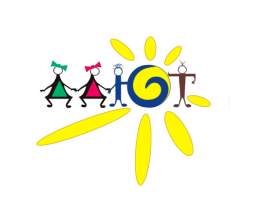 Государственное бюджетное учреждение
 дополнительного образования 
Дворец детского (юношеского) творчества
Московского района Санкт-Петербурга
Особенности проведения психодиагностического обследования подростков и их родителей в рамках опытно-экспериментальной работы
Санкт-Петербург
2016
Диагностика как этап Проекта опытно-экспериментальной работы  ДД(Ю)Т
Федоренко Светлана Сергеевна, методист, координатор ОЭР,
кандидат филологических наук
Экспериментальная площадка Санкт-Петербурга
Тема: Формирование условий для развития социальной активности детей и подростков в деятельности клубного объединения в системе дополнительного образования детей
Сроки: 2016 – 2018 гг. 
Цель исследования:  разработка и практическая апробация личностно-ориентированной модели развития социальной активности детей и подростков средствами клубной деятельности.
Этапы:
Цели и задачи диагностики
Цель: исследование предпосылок формирования социальной активности подростков, в том числе, условий семейного воспитания с точки зрения развития социальной активности детей. 
Метод: анкетирование детей и родителей, в том числе посредством «семейного пакета».
Ожидаемые результаты: 
результаты диагностики, позволяющие судить о состоянии проблемы (о степень сформированности социальной активности, степени ее зависимости от индивидуально-личностных особенностей и традиций семейного воспитания) и о социальном запросе по теме ОЭР (интересы относительно досуговой деятельности);
предварительная модель клуба «Ориентир»;
договора о сотрудничестве со школами-партнерами.
Понятие социальной активности
Социальная активность - это сложное интегративное качество личности, которое проявляется в инициативной, направленной, социально значимой деятельности, готовности действовать, развивая себя и других как личность, что является условием самоопределения человека в обществе.
Критерии социальной активности: 
целеустремленность,
инициативность, 
ответственность,
мотивированность на собственную систему Я,
направленность на другого (коммуникативный блок),
направленность на социум.
Структура анкет для подростков 12-16 лет и их родителей
Анкета для подростков (30-45 мин.):
Блок № 1: социальная активность;
Блок № 2: интересы  в отношении досуговой деятельности;
Блок № 3: социальная активность и интересы подростков (открытые вопросы);
Блок № 4: индивидуально-личностые особенности.
Анкета для родителей (15 мин.):
Единственный блок вопросов, позволяющих выявить условия формирования в семье социальной активности детей, а также социальную активность самого родителя.
Алгоритм действий
Для педагогов ДД(Ю)Т Московского района: 
сообщить, сколько анкет для подростков, сколько анкет для родителей вам необходимо;
до конца марта получить анкеты и бланки согласия родителей в методическом отделе; 
до конца апреля принести заполненные анкеты(если остались незаполненные, вернуть чистые).
Для педагогов других учреждений:
получить по одному экземпляру  анкет и бланка согласия родителей;
самостоятельно размножить в нужном количестве;
до конца апреля принести заполненные анкеты;
до конца учебного года решить вопрос с договором о сотрудничестве.
Алгоритм действий
Для всех: 
до конца учебного года обратиться за результатами в методический отдел ДД(Ю)Т Московского района (по желанию);
осенью планировать участие в конференции по результатам исследования (в качестве слушателя или выступающего).  

Справки по телефону: 371-37-90 (доб. 106) – методический отдел, 21 каб., 2 этаж.
Контактное лицо: Федоренко Светлана Сергеевна, svetlafedoren@yandex.ru
Особенности проведения психодиагностических обследований
Зверева Светлана Викторовна, научный руководитель,
доктор психологических наук, доцент
Основные этапы психодиагностического обследования
Сбор психологического анамнеза (сведения об особенностях родительской семьи, особенностях развития, состояния здоровья, интересах и увлечениях и т.д.).
Формулировка гипотезы обследования с выходом на предварительный психологический диагноз, ее уточнение и корректировка в процессе обследования.
Непосредственно сама процедура обследования с использованием диагностических методик, адекватных возрасту и возможностям ребенка.
Обработка полученных результатов и  их анализ;  сопоставление с гипотезой и предварительным психологическим диагнозом.
Итоговая постановка психологического диагноза с учетом полученных результатов, определение вероятного прогноза развития, а также методов междисциплинарного сопровождения ребенка и коррекции его развития.
Требования к методикам психодиагностического обследования
Методики должны соответствовать возрастным особенностям детей и подростков.
Методики должны быть научно проверенными, валидными, точными и надежными.
Количество используемых методик (психодиагностический блок методик) должно учитывать возрастные особенности работоспособности детей и подростков.
Основные требования, предъявляемые к проведению психодиагностического обследования детей и подростков
Результаты диагностического обследования ни при каких условиях не должны использоваться во вред ребенку и подростку.
Диагностика детей может и должна производиться только с согласия самих детей, подростков  и письменного согласия их родителей.
Родители, за исключением тех, кто по закону был лишен родительских прав, могут знать результаты диагностического обследования своих детей, а также те выводы, которые специалистом сделаны на их основе.
Результаты диагностического обследования без учета многих других факторов (состояние здоровья, метеозависимость, семейная ситуация…) и без принятия в расчет мнения педагогов и родителей не могут служить основанием для определения судьбы ребенка и заключения о возможности его обучения и воспитания.
Психодиагностика детей должна проводиться в тесном сотрудничестве психолога, воспитателя, учителя.
Правила проведения группового психодиагностического обследования
В психологии и педагогике преобладают групповые тесты, так как они являются наиболее экономными для специалиста. Следует, однако, помнить, что данные групповых тестов никогда не бывают абсолютно достоверными, особенно в случае низкого результата. Существует множество причин, приводящих к неадекватному снижению тестовых показателей: неблагоприятное нервно-психическое состояние ребенка в момент обследования; случайные отвлечения внимания, вызванные поведением других детей, и др. Следовательно, на основе результатов тестирования не должны делаться окончательные выводы, отрицательно характеризующие оцениваемый уровень.
Правила проведения группового психодиагностического обследования
Процедуру психологического обследования желательно проводить в первой половине дня в период с 9 до 12 часов (максимум – до 16:00), желательно во вторник или среду, когда наблюдается максимальный в течение недели уровень работоспособности детей и подростков.
Общая продолжительность работы детей старшего дошкольного возраста  на одном занятии - не более 40-45 минут. Младшего школьного – не более 60-ти минут. Подростков – не более 80-ти минут (1 час 20 минут). 
Если ребенок не справляется с общим темпом работы или отказывается ее выполнять при фронтальном обследовании, рекомендуется подвергнуть его индивидуальной проверке.
При групповой форме диагностического обследования сажаем по одному ребенку за парту; причем рассаживаем детей в шахматном порядке.
Важным является переход взрослого с позиции обучающего на позицию человека, проводящего диагностику. Это наиболее важно для педагогов, проводящих диагностику. Если в процессе повседневной работы основная цель - научить, добиться правильного ответа в данный момент, то в процессе проведения диагностики - получить достоверные данные об особенностях развития ребенка.
Трудности, наиболее часто возникающие при проведении психологической диагностики
Трудности контактов с незнакомыми взрослыми (порой это зависит не от ребенка, а от его собеседников).
Боязнь плохих результатов (и родители и педагоги часто пугают детей «экзаменом»).
Неспособность  обследуемого (по разным причинам) сосредоточиться, сконцентрировать внимание.
Индивидуальные особенности деятельности (например, очень медленный темп работы).